Графики тригонометрических функций
Функция у = sin x, ее свойства
Преобразование графиков тригонометрических     функций  путем параллельного переноса
Преобразование графиков тригонометрических      функций  путем сжатия и растяжения
Графиком функции у = sin x  является синусоида
Свойства функции:
D(y) =R
Периодическая (Т=2p)
Нечетная (sin(-x)=-sin x)
Нули функции: 
     у=0, sin x=0 при х = pn, nÎZ
y=sin x
тригонометрические функции
3
Свойства функции у = sin x
5. Промежутки знакопостоянства:

     У>0 при  х Î (0+2pn; p+2pn), nÎZ
     У<0 при  x Î (-p+2pn; 0+2pn), nÎZ
y = sin x
тригонометрические функции
4
Свойства функции у=sin x
6. Промежутки монотонности:
функция возрастает на промежутках 
вида: [-p/2+2pn;  p/2+2pn], nÎZ
y = sin x
тригонометрические функции
5
Свойства функции у=sin x
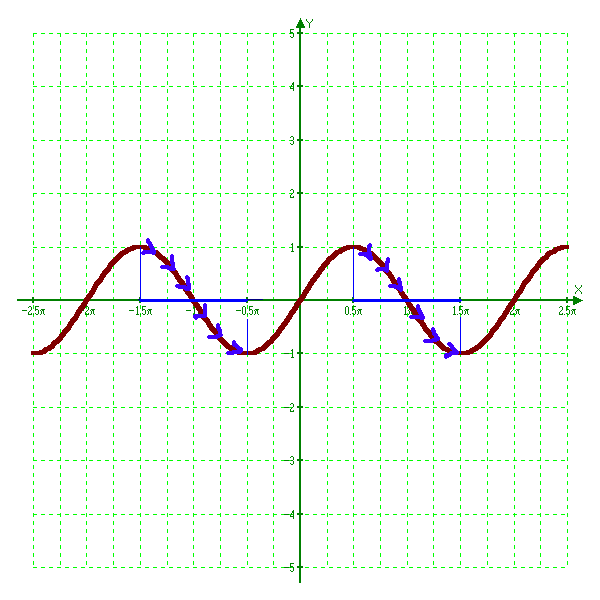 Промежутки монотонности:
функция убывает на промежутках
вида: [p/2+2pn;  3p/2+2pn], nÎZ
y=sin x
тригонометрические функции
6
Свойства функции у =sin x
7. Точки экстремума:
Хмах= p/2 +2pn, nÎZ
Хмin= -p/2 +2pn, nÎZ
y=sin x
тригонометрические функции
7
Свойства функции у =sin x
8. Область значений:
    Е(у) = [-1;1]
y = sin x
тригонометрические функции
8
Преобразование графиков тригонометрических функций
График функции у = f (x+в) получается из графика функции  у = f(x) параллельным переносом на (-в) единиц вдоль оси абсцисс
 График функции у = f (x)+а получается из графика функции  у = f(x) параллельным переносом на (а) единиц вдоль оси ординат
тригонометрические функции
9
Преобразование графиков тригонометрических функций
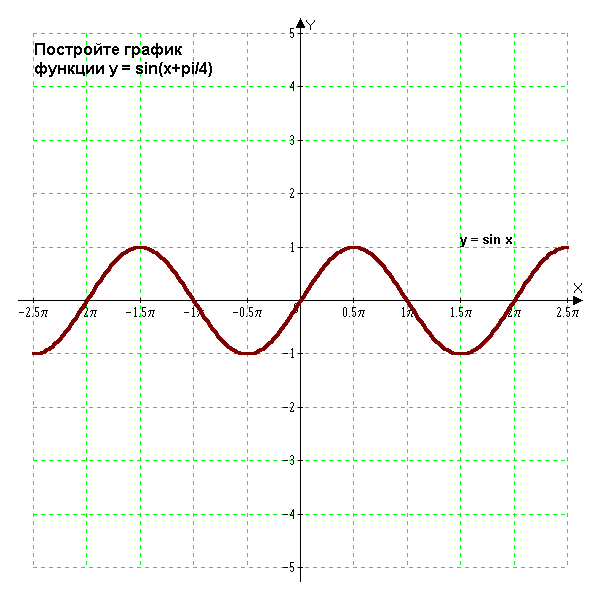 Постройте график 
Функции у =sin(x+p/4)
вспомнить
  правило !
тригонометрические функции
10
Преобразование графиков тригонометрических функций
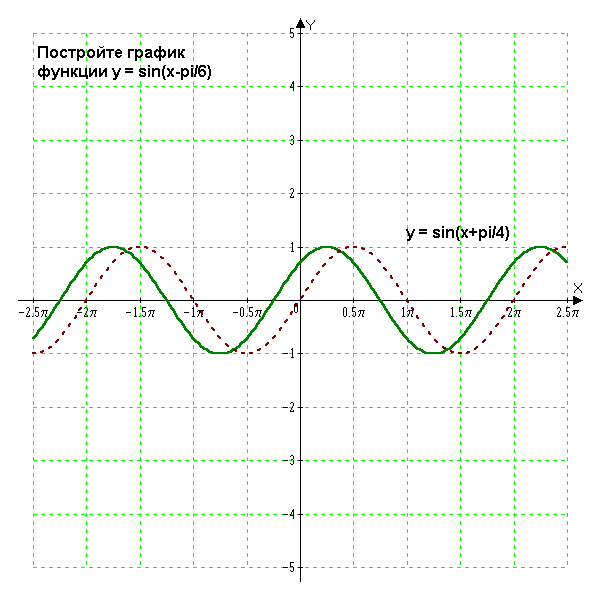 Постройте график 
функции: y=sin (x +p/4)
y =sin (x+ p/4)
тригонометрические функции
11
Преобразование графиков тригонометрических функций
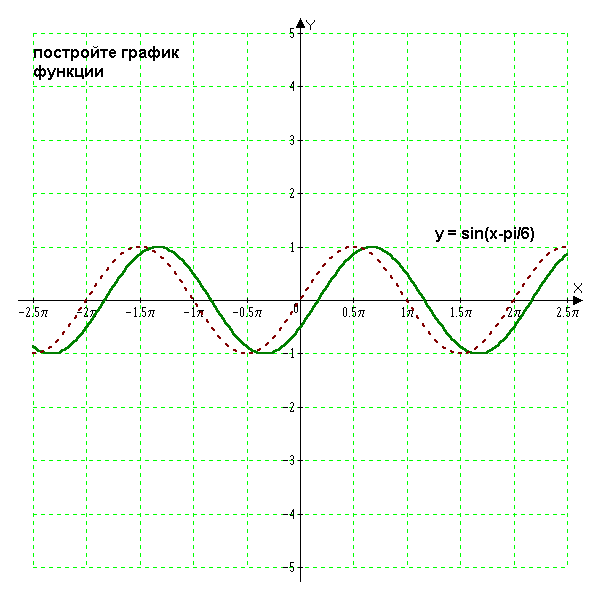 Постройте график
        функции:
y = sin ( x - p /6)
y =sin (x - p/6)
тригонометрические функции
12
Преобразование графиков тригонометрических функций
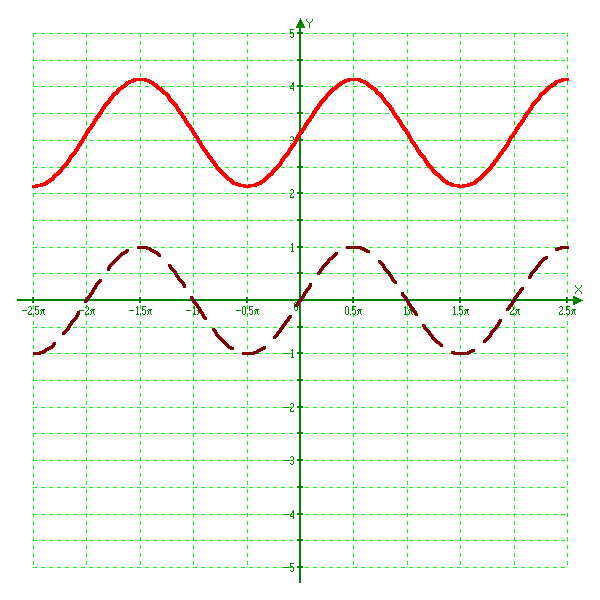 y= sin x +p
Постройте график 
функции: y=sin x + p
вспомнить
  правило
тригонометрические функции
13
Графиком функции у = cos x  является косинусоида
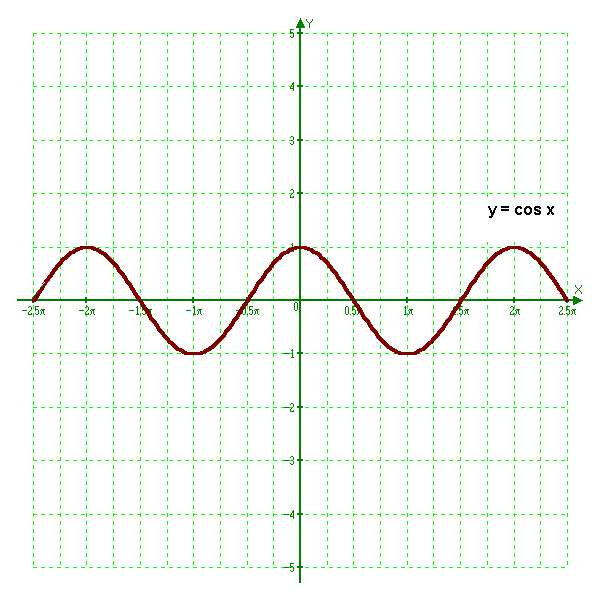 sin(x+p/2)=cos x
Перечислите свойства 
функции у = cos x
тригонометрические функции
14
Преобразование графиков тригонометрических функций путем сжатия и растяжения
График функции у =k f (x) получается из графика функции    у = f(x) путем его растяжения в k раз (при k>1)  вдоль оси ординат
 График функции у = k f (x) получается из графика функции    у = f(x) путем его сжатия в k раз (при 0<k<1)   вдоль оси ординат
тригонометрические функции
15
Преобразование графиков тригонометрических функций путем сжатия и растяжения
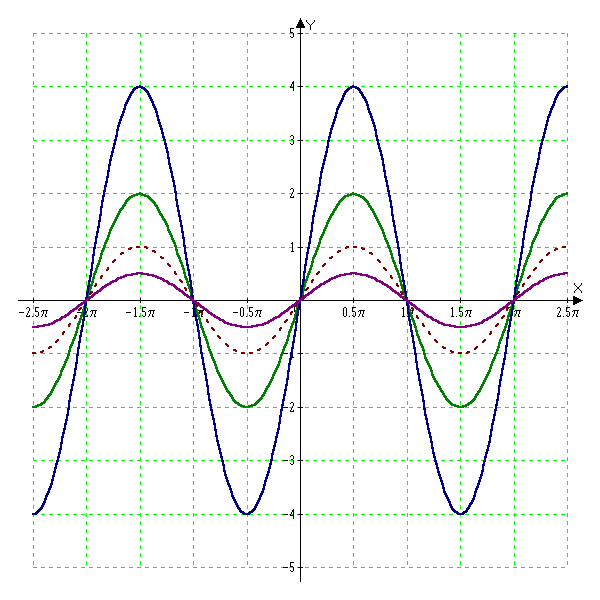 y=4sinx
y=2sinx
Y=0,5sinx
вспомнить
  правило
тригонометрические функции
16
Преобразование графиков тригонометрических функций путем сжатия и растяжения
График функции у = f (kx) получается из графика функции    у = f(x) путем его сжатия в k раз (при k>1)  вдоль оси абсцисс
 График функции у = f (kx) получается из графика функции    у = f(x) путем его растяжения в k раз (при 0<k<1)   вдоль оси абсцисс
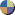 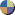 тригонометрические функции
17
Преобразование графиков тригонометрических функций путем сжатия и растяжения
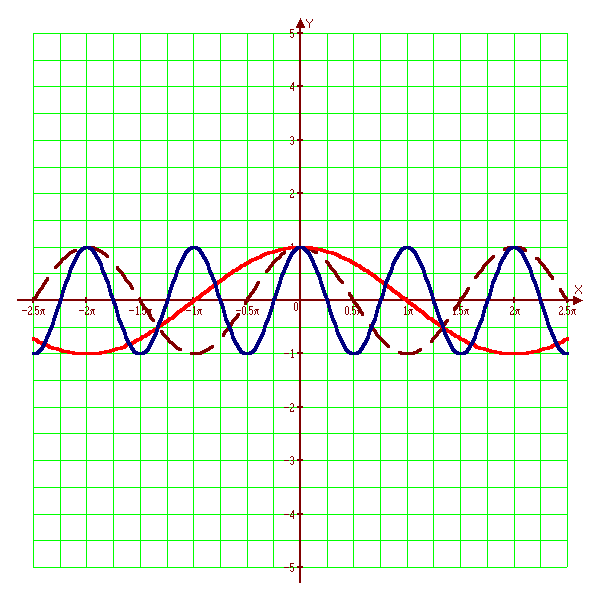 y = cos2x
y = cos 0.5x
тригонометрические функции
18
Преобразование графиков тригонометрических функций путем сжатия и растяжения
Графики функций у = -f (kx) и у=-k f(x) получаются из графиков функций    у = f(kx) и y= k f(x) соответственно   путем их зеркального отображения относительно оси абсцисс
синус – функция нечетная, поэтому sin(-kx) = - sin (kx)
      косинус –функция четная, значит cos(-kx) = cos(kx)
тригонометрические функции
19
Преобразование графиков тригонометрических функций путем сжатия и растяжения
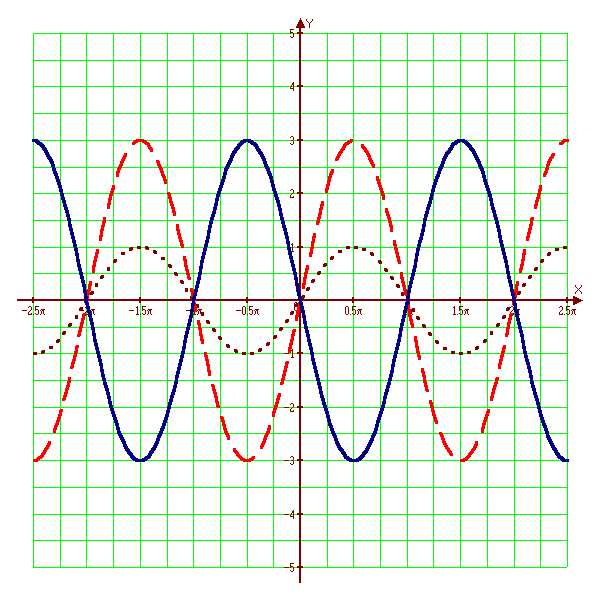 y = -3sinx
y = 3 sinx
вспомнить
  правила
тригонометрические функции
20
Преобразование графиков тригонометрических функций путем сжатия и растяжения
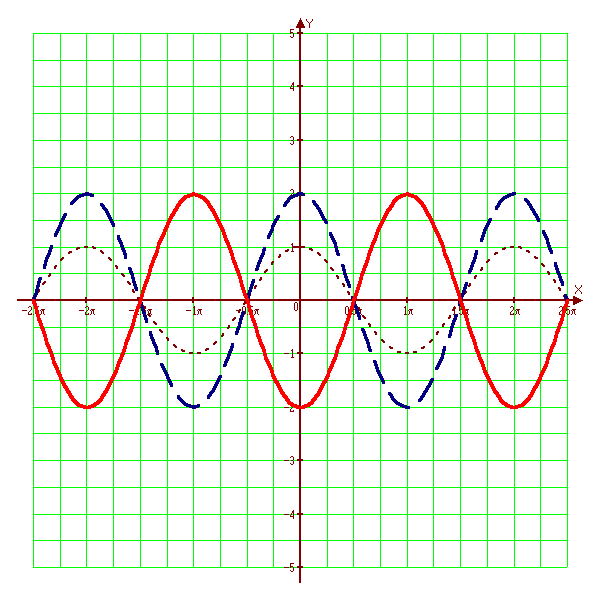 y=2cosx
y=-2cosx
тригонометрические функции
21
Преобразование графиков тригонометрических функций путем сжатия и растяжения
График функции у = f (kx+b) получается из графика функции    у = f(x) путем его параллельного переноса на (-в/k) единиц вдоль оси абсцисс и путем сжатия в k раз (при k>1) или растяжения в k раз ( при 0<k<1) вдоль оси абсцисс
 f ( kx+b) = f ( k( x+b/k))
тригонометрические функции
22
Преобразование графиков тригонометрических функций путем сжатия и растяжения
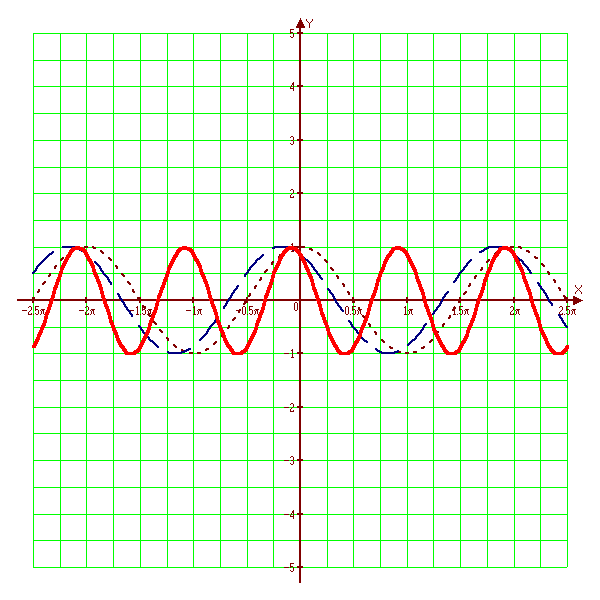 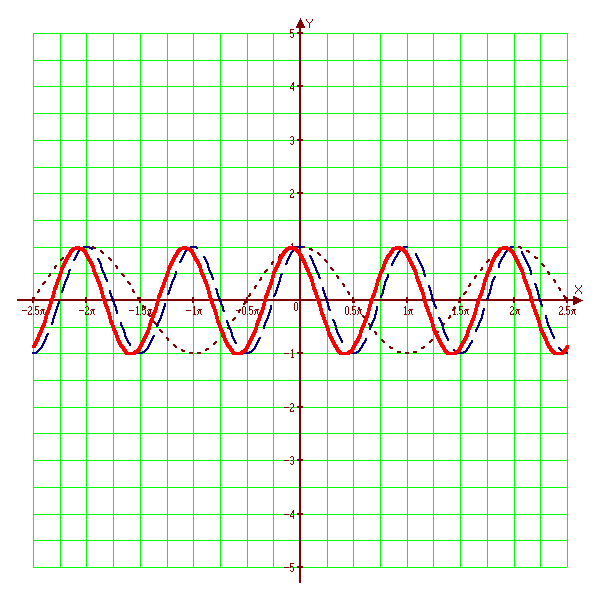 y= cos(2x+p/3)
y= cos(2(x+p/6))
y= cos(2x+p/3)
y= cos(2(x+p/6))
y=cos(x+p/6)
y=cos2x
Y= cos(2x+p/3)
Y= cos(2x+p/3)
тригонометрические функции
23